YOUR LOGO
智能驾驶中间件开发方案
创建积极的企业文化，提升员工凝聚力
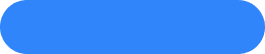 汇报人：xxx
项目背景与目标
01
中间件架构概述
02
关键模块详解
03
目录
AI与数据管理
04
系统安全与健康管理
05
CONTEXTS
量产与迭代
06
项目优势与展望
07
结论与建议
08
01
项目背景与目标
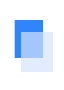 项目背景
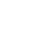 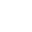 智能驾驶技术发展趋势
中间件在智能驾驶系统中的重要性
智能驾驶技术正迅速发展，呈现出集成化、网络化、智能化三大趋势。车辆逐渐实现高级辅助驾驶功能，向完全自动驾驶迈进，同时，车联网技术的融合使得车辆能够实现更高效的信息交互与处理，提升驾驶安全与舒适度。
中间件作为智能驾驶系统的大脑中枢，承担着数据融合、决策支持、模块协同等关键任务，是连接各个硬件组件和软件应用的重要桥梁。其高效、稳定的工作性能直接关系到智能驾驶系统的可靠性和安全性。
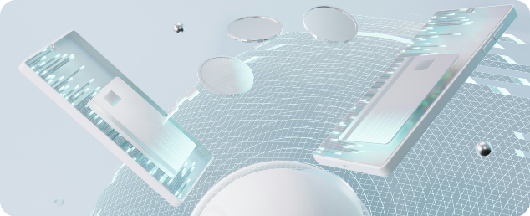 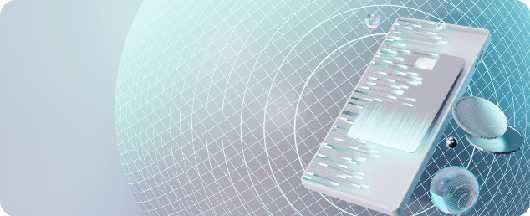 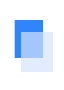 项目目标
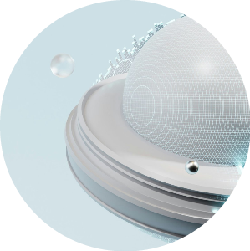 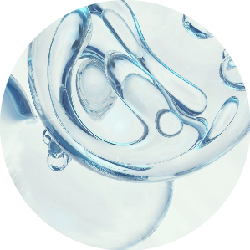 01
02
开发高效稳定的智能驾驶中间件
支持快速量产与迭代升级
开发高效稳定的智能驾驶中间件，旨在实现以下目标：
提升数据处理速度与准确性，确保实时响应
增强系统鲁棒性，适应复杂环境与多样化需求
实现模块间高效通信，降低系统延迟
提高系统可扩展性，为未来功能升级奠定基础
为实现智能驾驶系统的快速量产与迭代升级，本项目致力于开发一套灵活、可扩展的中间件平台。通过模块化设计，实现硬件兼容性、软件升级的便捷性，以及功能迭代的高效性，确保智能驾驶系统在快速变化的市场环境中保持竞争力。
02
中间件架构概述
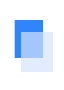 架构设计理念
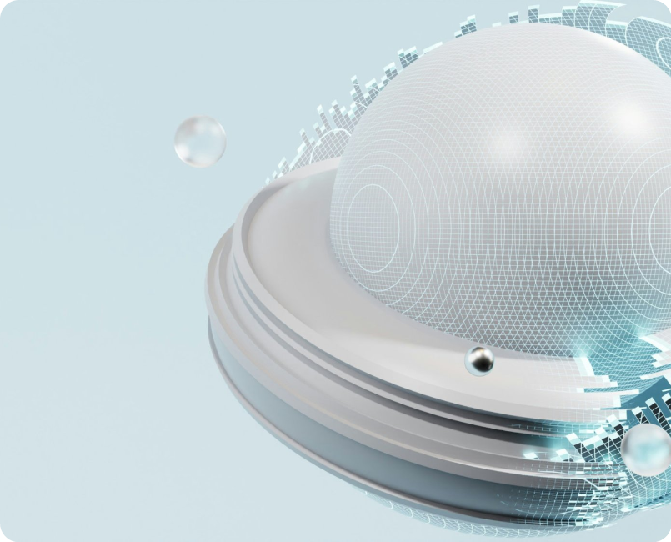 模块化设计
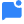 模块化设计旨在将系统分解为多个独立的模块，每个模块具备特定功能且易于替换与升级。这种设计理念提高了系统的灵活性、可维护性和扩展性，降低了复杂度，使得开发者能够高效地实现功能集成和迭代优化。
高性能与稳定性
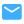 高性能与稳定性是中间件架构设计的核心。我们采用模块化设计，确保系统高效运行，减少延迟；同时引入冗余机制和故障恢复策略，保障系统稳定性和可靠性，即使在极端情况下也能保持正常运行。
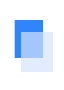 功能模块介绍
执行管理
通信管理
通信管理作为中间件架构的核心模块，负责实现车内及车与外界的信息交互。它支持多协议通信，确保数据传输的稳定性和安全性，同时提供实时监控与故障诊断功能，以提高智能驾驶系统的响应速度和可靠性。
执行管理作为中间件架构的核心，负责协调各功能模块高效运行。它能够实现对车辆动态控制指令的快速响应，确保系统稳定性和实时性。通过优化资源分配，执行管理模块提高了系统的整体性能和可靠性。
状态管理
状态管理作为中间件的核心功能模块，主要负责车辆行驶过程中的实时状态监控与处理。通过集成多源异构数据，实现车辆动态状态的高效融合与同步，确保系统响应的实时性与准确性。此外，状态管理还具备故障诊断与自恢复能力，提升智能驾驶系统的鲁棒性和可靠性。
03
关键模块详解
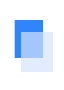 通信管理模块
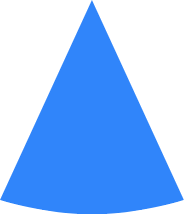 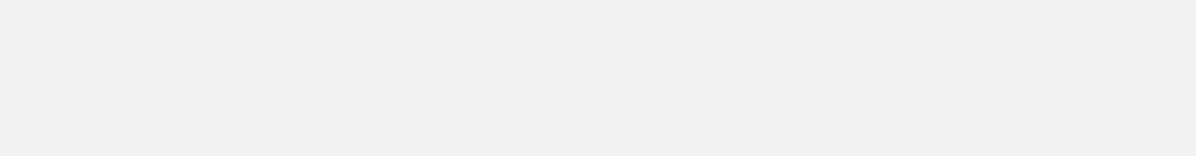 跨机通信解决方案
跨机通信解决方案主要包括基于TCP/IP协议的网络通信和基于CAN总线的车辆通信。通过建立统一的数据交换格式和协议，实现不同机载系统间的数据交互。同时，引入高可靠性的冗余通信机制，确保通信稳定性和数据安全性。
01
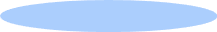 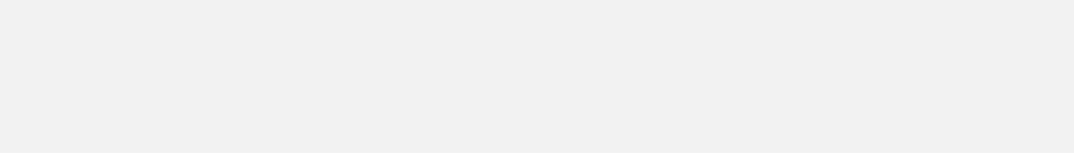 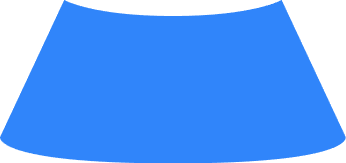 跨线程与跨进程通信机制
跨线程与跨进程通信机制确保不同线程、进程间的高效数据交互。采用消息队列、共享内存和信号量等技术，实现线程安全的数据传递和同步。通过定义统一的数据交换格式和协议，保障信息的一致性和准确性。同时，引入错误处理和重试机制，提高通信的稳定性和可靠性。
02
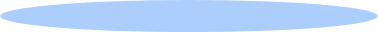 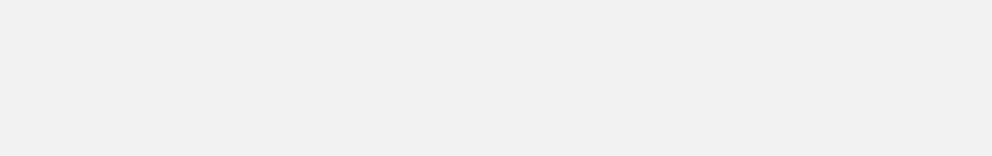 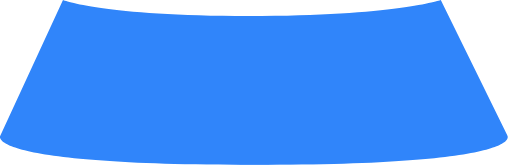 高性能通讯组件设计
高性能通讯组件设计以保障数据传输的高效与稳定。采用先进的网络协议和优化算法，实现低延迟、高吞吐量的数据交换。同时，支持多线程处理，提升并发处理能力，确保在复杂的网络环境下仍能保持优秀的通信性能。
03
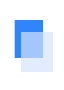 执行管理模块
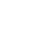 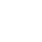 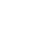 任务调度策略
资源管理
实时性优化
执行管理模块中，任务调度策略是关键。它负责合理分配计算资源，确保任务的高效执行。策略包括优先级调度、时间片轮转和抢占式调度等，以适应不同任务的需求，优化系统响应速度和资源利用率。
资源管理是执行管理模块的核心组成部分，负责高效地分配和调度系统资源。通过对CPU、内存、存储和通信带宽的智能分配，确保各组件协同工作，提高系统响应速度与稳定性。同时，资源管理还能动态调整资源分配策略，以适应不同驾驶场景和任务需求。
150ms的响应时间要求执行管理模块必须针对实时性进行优化。通过引入优先级调度机制，确保关键任务的优先执行，减少系统延迟。同时，利用实时操作系统（RTOS）降低中断处理时间，提高任务响应速度。
04
AI与数据管理
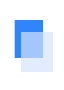 AI CNN 推理调度管理
深度学习推理引擎支持
模型转换与部署
性能优化
深度学习推理引擎支持高效的CNN模型推理调度，优化计算资源分配，提升系统响应速度。支持多种主流框架，如TensorFlow、PyTorch等，实现跨平台兼容性。同时，通过模型压缩和量化技术，降低模型复杂度和存储需求，保障高精度推理性能。
模型转换是将训练好的模型转化为可执行的推理格式，优化模型体积与性能。部署则涉及将转换后的模型高效集成至车辆系统中，实现实时数据推理。这一过程需确保模型转换与部署的流畅性，提升智能驾驶系统的响应速度和准确性。
在AI CNN推理调度管理中，性能优化是关键。通过算法优化、并行计算及硬件加速等方法，实现了推理速度的提升与资源的高效利用。优化的核心在于降低延迟、提升吞吐量，同时确保模型的准确度不受影响。
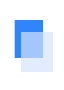 数据管理
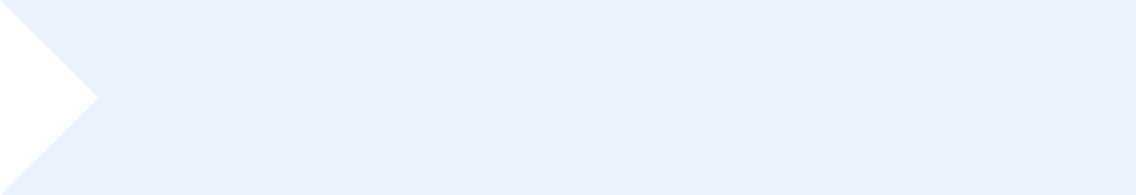 传感器数据采集与回放：通过高精度传感器实时采集车辆环境信息，确保数据的准确性与时效性。数据管理系统能够对采集的数据进行存储、分类与清洗，支持数据回放功能，便于后续的测试与验证，确保智能驾驶系统的稳定性和可靠性。
传感器数据采集与回放
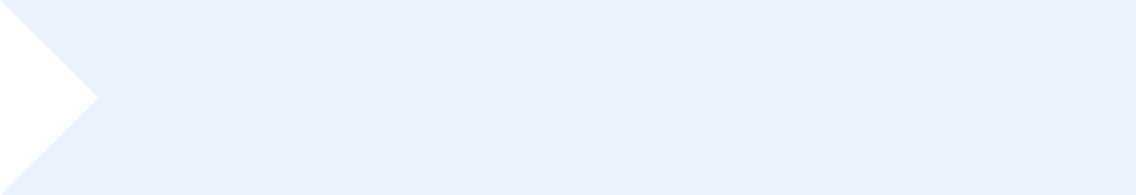 日志管理是智能驾驶中间件数据管理的重要组成部分，它负责实时记录系统运行状态、事件处理流程和异常信息。通过对日志的精准记录与分析，能够及时发现问题，优化系统性能，保障智能驾驶安全稳定运行。
日志管理
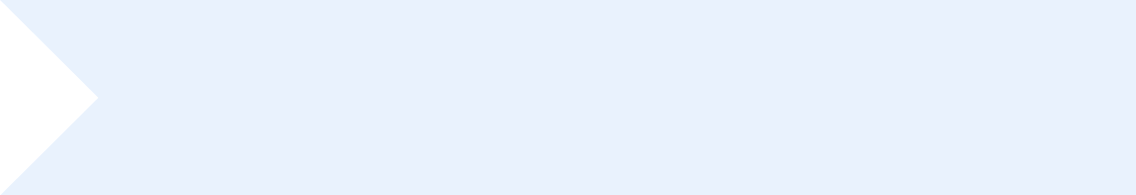 100%可靠的存储方案，确保数据的持久化存储。采用先进的存储技术，实现数据的高效写入和读取，保障数据的安全性和完整性。同时，优化存储结构，提高存储空间的利用率，降低存储成本。
持久化存储
05
系统安全与健康管理
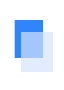 诊断管理
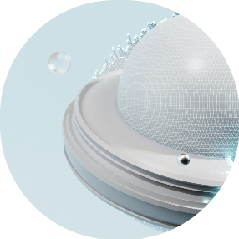 故障检测与诊断
故障检测与诊断系统通过实时监控车辆各传感器及执行单元的数据，自动识别潜在故障。当检测到异常时，系统将进行深入分析，定位故障原因，并通过警示信息通知驾驶员。同时，系统具备自我修复功能，对于部分可自动修复的故障，将尝试进行恢复，确保车辆运行安全。
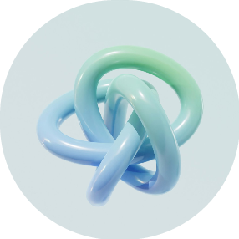 故障处理机制
故障处理机制通过实时监测车辆状态，对潜在故障进行预警和诊断。当检测到异常时，系统会自动执行以下流程：记录故障信息，分析故障原因，根据故障级别采取相应措施，如降级运行、提示驾驶员或请求远程协助。同时，系统支持故障自修复功能，提高车辆运行安全性和稳定性。
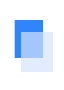 健康管理
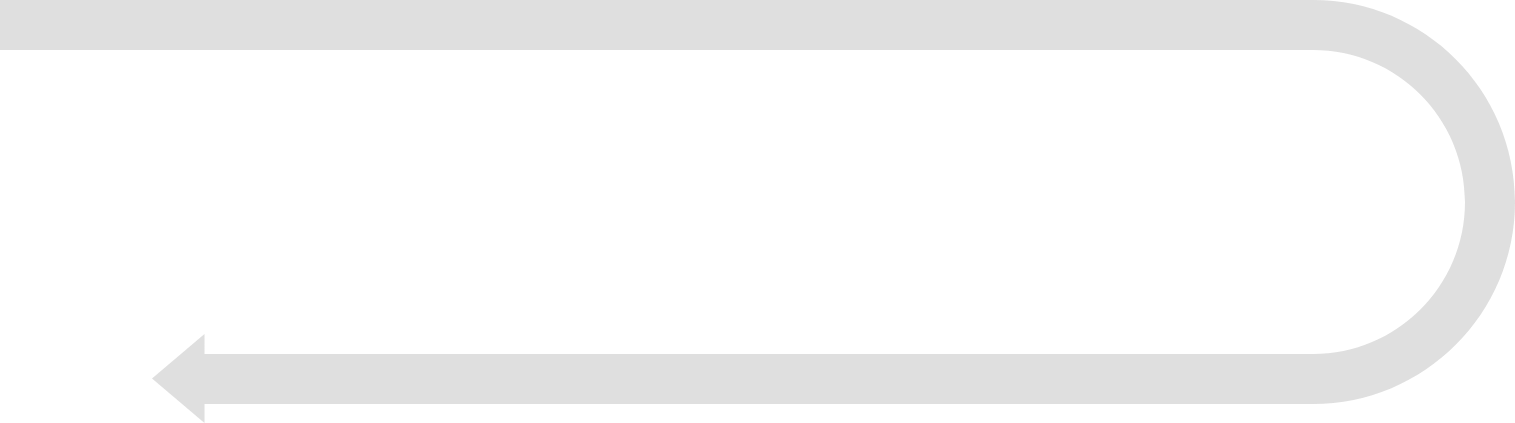 01
系统监控
监控系统运行状态，实时捕捉异常指标；
实现故障自诊断与预警，及时上报关键信息；
建立健康数据档案，追踪系统性能变化趋势；
自动生成维护建议，优化系统运行效率与寿命。
02
性能评估与优化
分析当前系统的性能，通过实时监测和评估关键性能指标，发现潜在的性能瓶颈。实施系统优化策略，如资源调度优化、缓存机制改进等，以提高响应速度和系统稳定性。定期进行性能评估，确保系统运行在最佳状态。
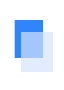 供应链安全
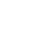 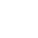 主流智能驾驶SoC及传感器支持
操作系统兼容性
主流智能驾驶SoC及传感器均注重供应链安全，采用严格的原材料筛选与供应商管理。SoC芯片如英伟达的 Xavier、特斯拉的 FSD，传感器如 Velodyne 的激光雷达，均采用高标准的供应链审核流程，确保元器件来源可靠，降低安全风险。
操作系统兼容性分析显示，中间件需确保与各类主流操作系统无缝对接，防止供应链中的潜在安全漏洞。通过严格的兼容性测试，确保中间件在Windows、Linux、QNX等操作系统上稳定运行，减少因操作系统差异导致的供应链安全问题。
06
量产与迭代
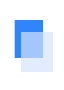 快速量产支持
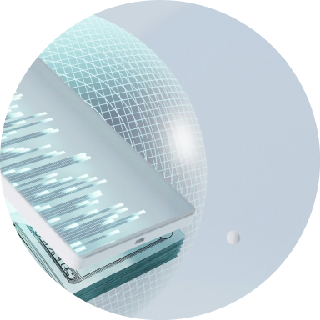 开发框架
适配与调试
支持快速量产的关键在于高效的开发框架，该框架提供了模块化的设计、标准化的接口以及自动化工具链。通过这些特性，能够实现快速集成、降低开发难度，同时确保软件质量与稳定性，为大规模生产提供坚实基础。
为了实现智能驾驶中间件的快速量产支持，我们重点进行了适配与调试工作。通过模块化设计，实现了硬件平台的快速适配；同时，采用自动化测试与优化，确保了软件的稳定性和可靠性，大大缩短了产品从研发到量产的时间周期。
02
01
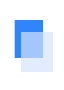 更新与配置（OTA）
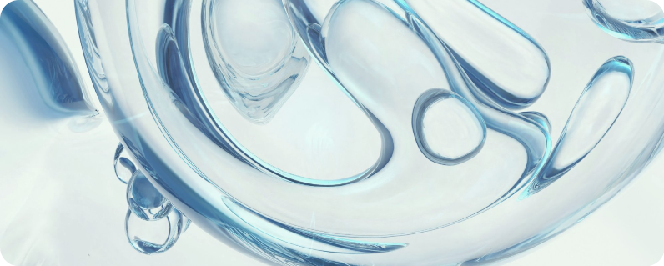 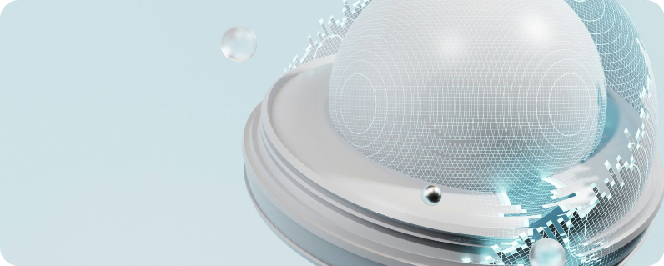 配置管理
远程升级
配置管理通过OTA实现远程更新，确保车辆软件的一致性和安全性。支持不同版本软件的兼容性检测，实现增量更新，降低升级风险。同时，提供用户自定义配置选项，增强个性化体验。
远程升级通过无线网络实现车辆系统的更新，提高车辆性能和安全性。此方案支持按需更新，降低运营成本，并确保升级过程中车辆稳定运行，提升用户体验。
07
项目优势与展望
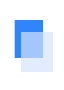 项目优势
Step1
Step2
Step3
方便快速量产
高性能通信
多传感器支持
通过模块化设计，实现组件快速集成，降低生产成本，提高生产效率。标准化接口和高度可复用的代码，使得产品能够快速适应不同车型和制造商的需求，大大缩短了产品从研发到量产的周期。
高性能通信确保了系统间数据传输的极速与稳定性，有效降低延迟，提升整体响应速度。采用先进的协议和算法，实现了高效的数据压缩与加密，保障数据传输的安全性，同时优化了资源利用率，提升了系统的可靠性和用户体验。
多传感器支持使得系统具备高度集成和兼容性，能够融合来自不同类型传感器（如摄像头、雷达、激光雷达等）的数据，提高感知的准确性和可靠性，增强车辆在复杂环境下的自适应能力。
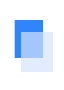 未来展望
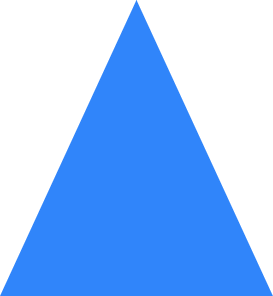 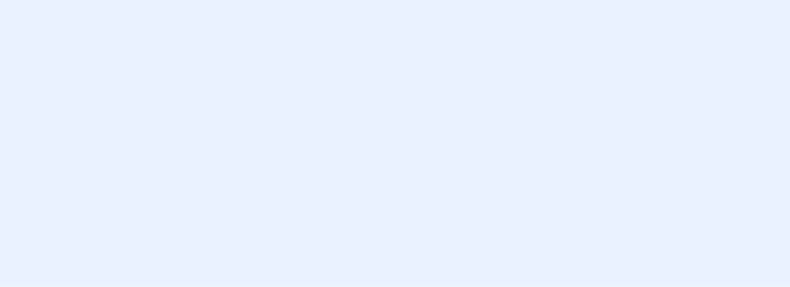 技术升级方向
持续优化算法，提高车辆感知与决策能力。
推进车联网技术，实现车辆与外部环境的实时交互。
强化数据安全，确保信息传输的安全性。
探索5G通信技术，提升数据传输速度与稳定性。
01
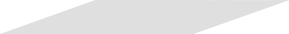 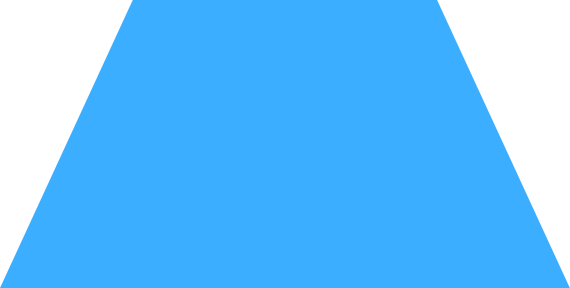 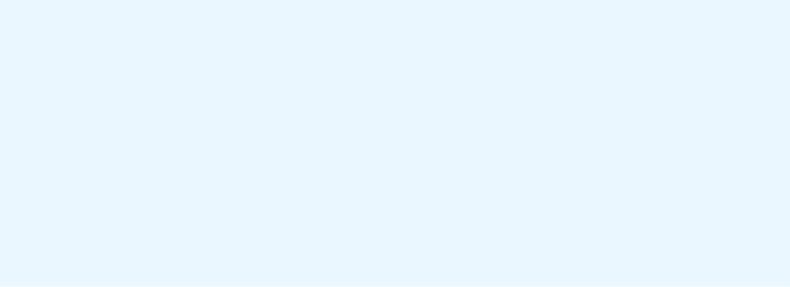 市场应用前景
随着智能驾驶技术的不断成熟，市场应用前景广阔。预计未来几年，智能驾驶解决方案将在公共交通、物流运输、个人出行等领域大规模推广，带动相关产业链快速发展，为我国经济转型和产业升级注入新动力。
02
08
结论与建议
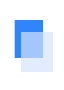 项目总结
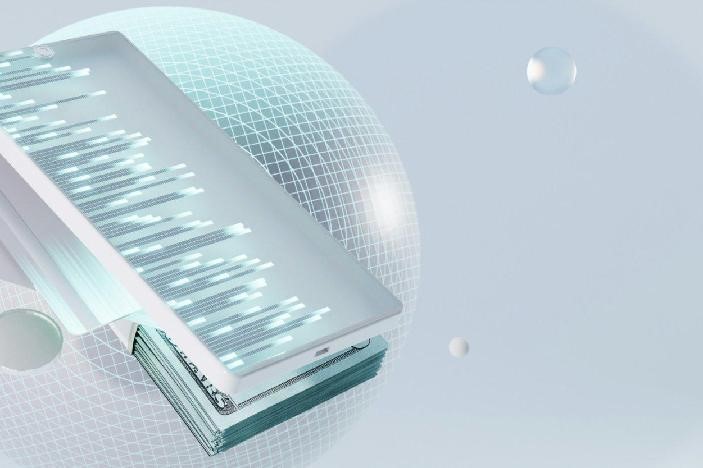 项目成果
项目成果显著，成功研发了高效稳定的智能驾驶中间件，提升了系统性能与安全性。实现了模块化设计，便于后续维护与升级。同时，降低了开发成本，缩短了开发周期，为智能驾驶技术的广泛应用奠定了坚实基础。
遇到的挑战
在智能驾驶中间件开发过程中，我们面临了多项挑战，包括实时性要求高、数据量庞大处理困难、系统安全性与稳定性保障、以及多源异构数据的融合与处理。这些挑战要求我们不断优化算法，提高系统性能，确保中间件在复杂环境下稳定运行。
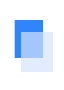 建议与展望
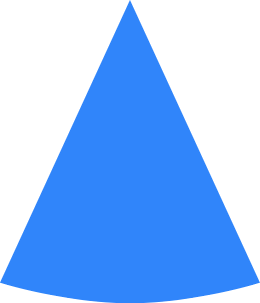 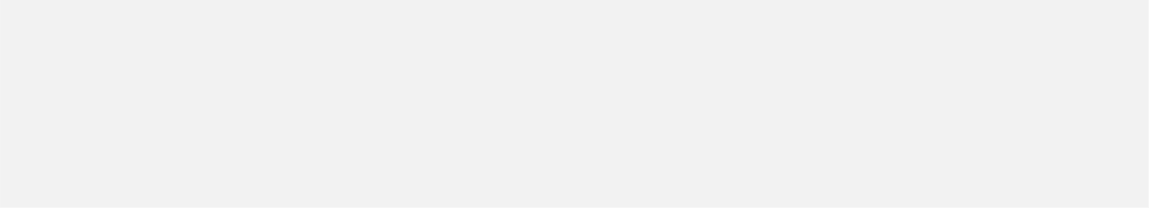 行业合作与标准化
行业合作是智能驾驶中间件发展的重要推动力，建议加强跨企业、跨行业的合作，共享技术成果，共同制定行业标准和规范。标准化工作需同步推进，以确保不同厂商的中间件产品能够兼容互通，降低集成难度，推动整个智能驾驶行业的健康发展。
01
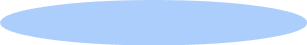 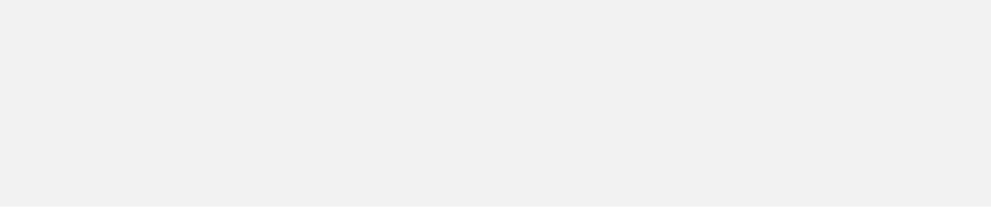 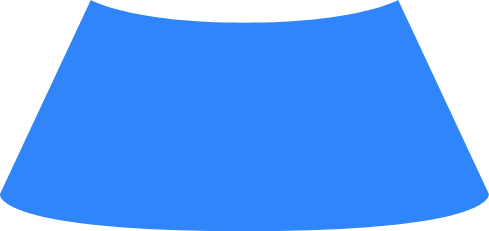 进一步优化方向
在智能驾驶中间件开发中，进一步优化方向包括：强化数据处理能力，提升系统稳定性与安全性；加强算法模型迭代，提高环境感知与决策响应速度；优化软件架构，增强跨平台兼容性与扩展性；引入边缘计算技术，降低延迟与功耗。
02
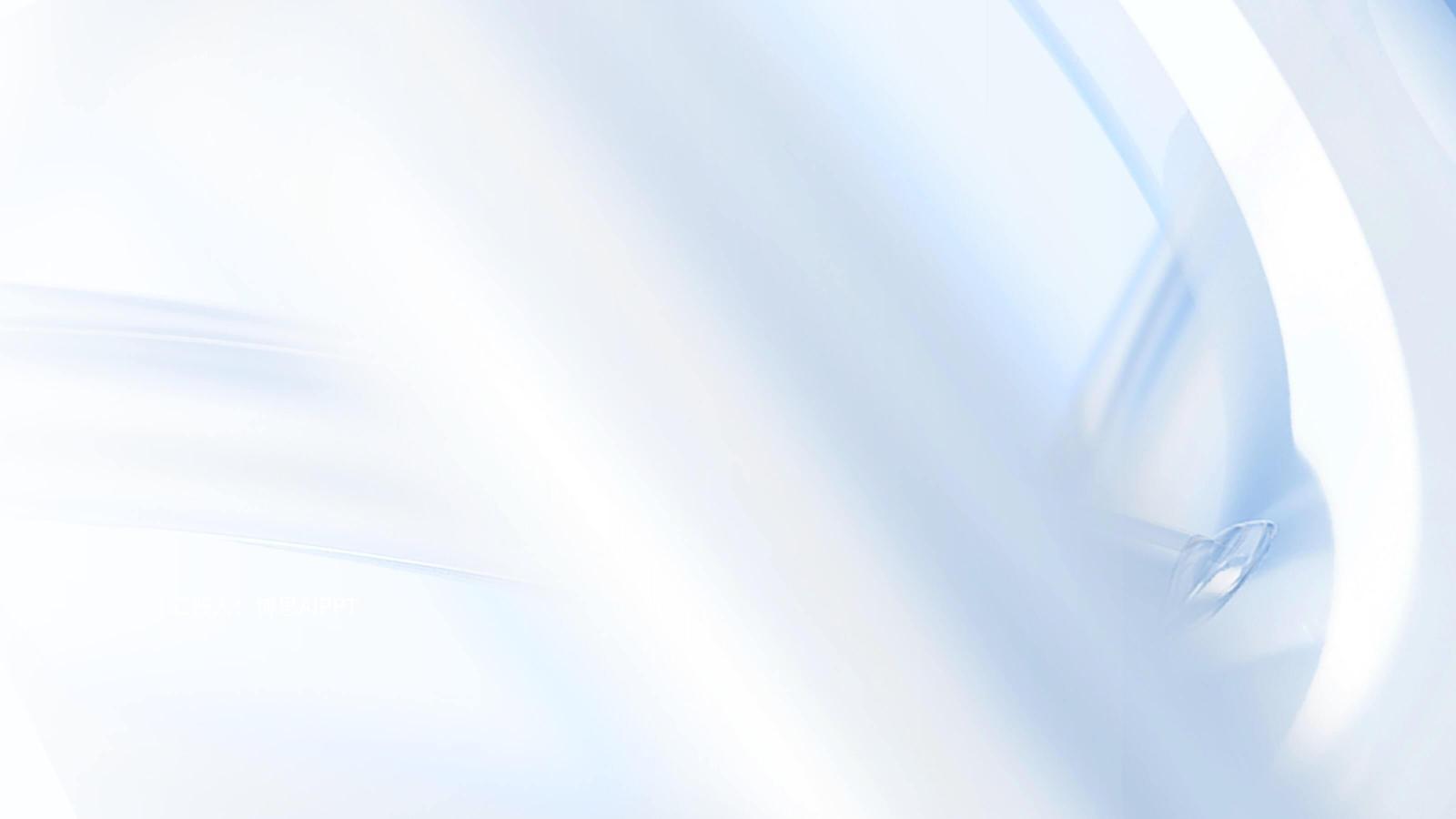 YOUR LOGO
谢谢观看
加速智能驾驶落地
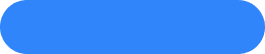 汇报人：xxx